Week 8: Comparing means from related samplesPSYC121: Statistics for Psychologists
Dr Tom Beesley
t.beesley@lancaster.ac.uk
Revision of some conceptsThe t distribution
Last week we learnt about the t statistic:
The expected mean under the null hypothesis
The mean of our sample
Estimate of the variance in the means of samples
The bigger the difference between what is expected under the null and what we observe, the bigger the value of t we will observe
The smaller the variance in the data (SE), the bigger the value of t.
Question: what is the most likely value of t under the null hypothesis?
Hypothesis testingZ-scores, to recap
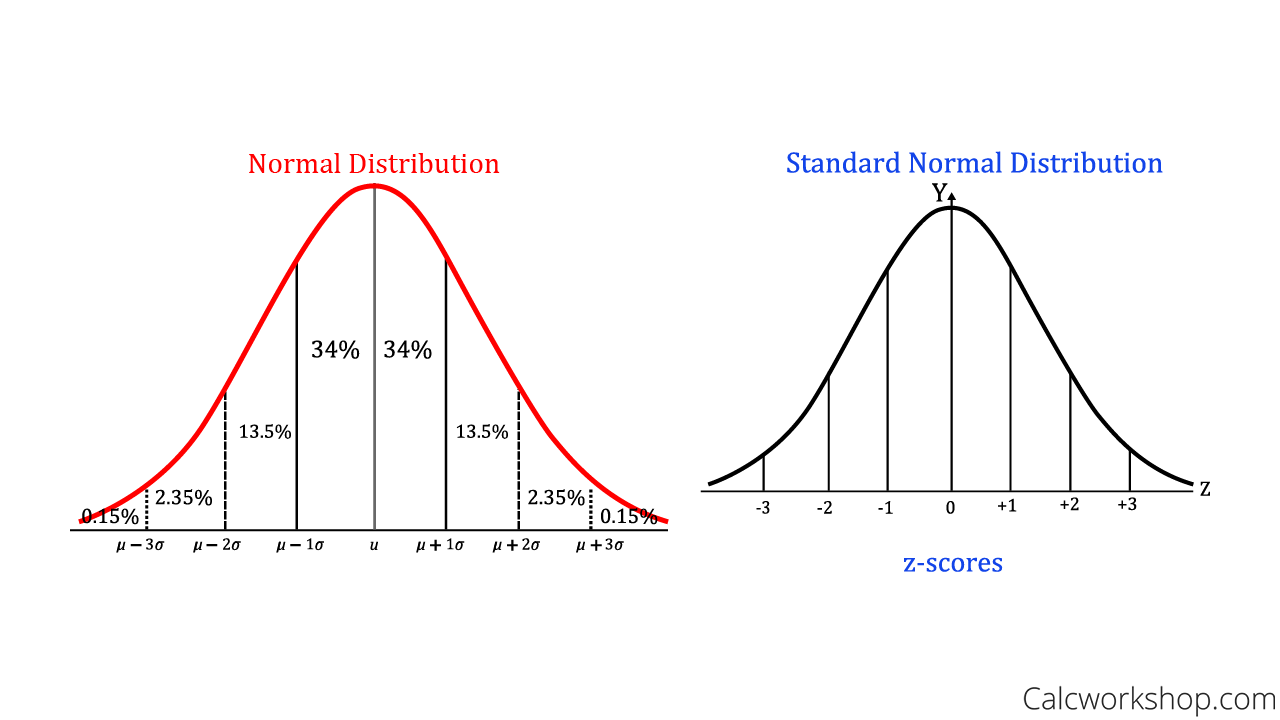 Testing means when the variance is unknown
Hypothesis: Lancaster University students can discriminate the sex of dogs by looking at facial features.
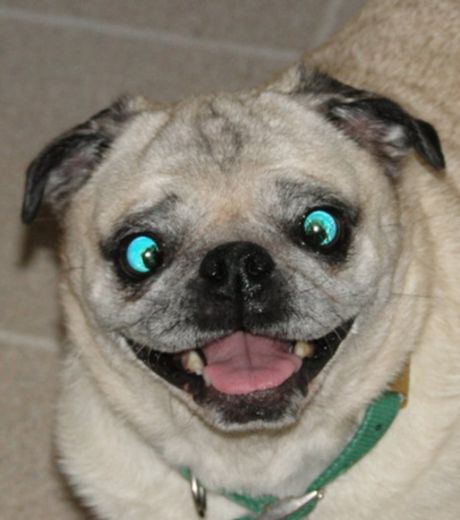 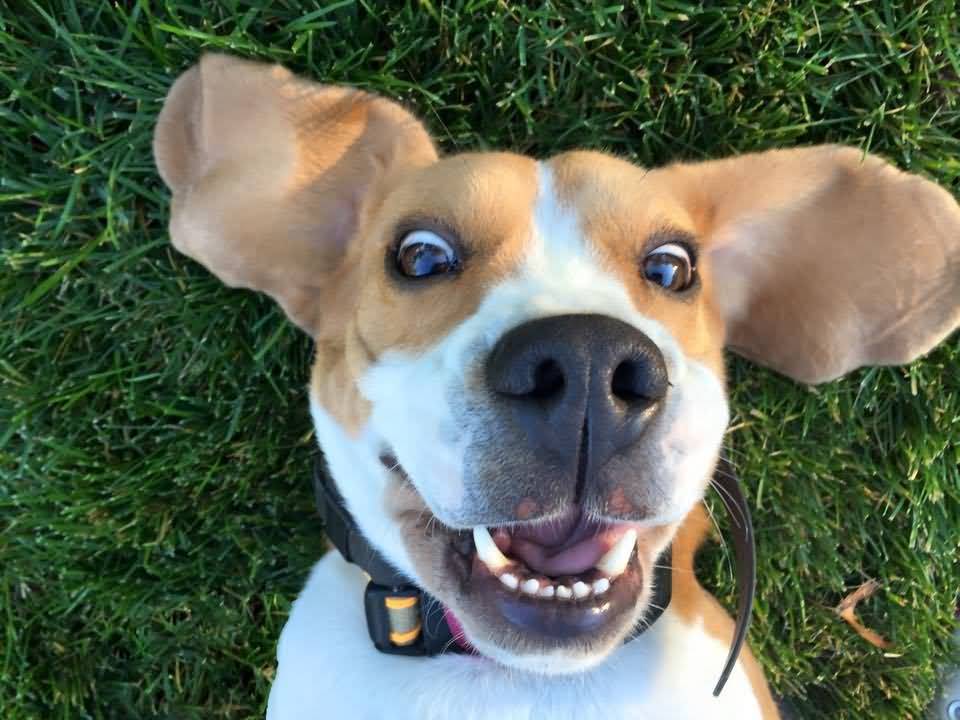 One-sampled t-test
Let’s say a sample of 10 participants produces a mean is 0.55 (they correctly sex the dogs on 55% of trials).

Let’s also say the standard deviation of the scores of this sample is .25.

So our standard error is .25/√10 = .08
True population effectsvs. sample effects
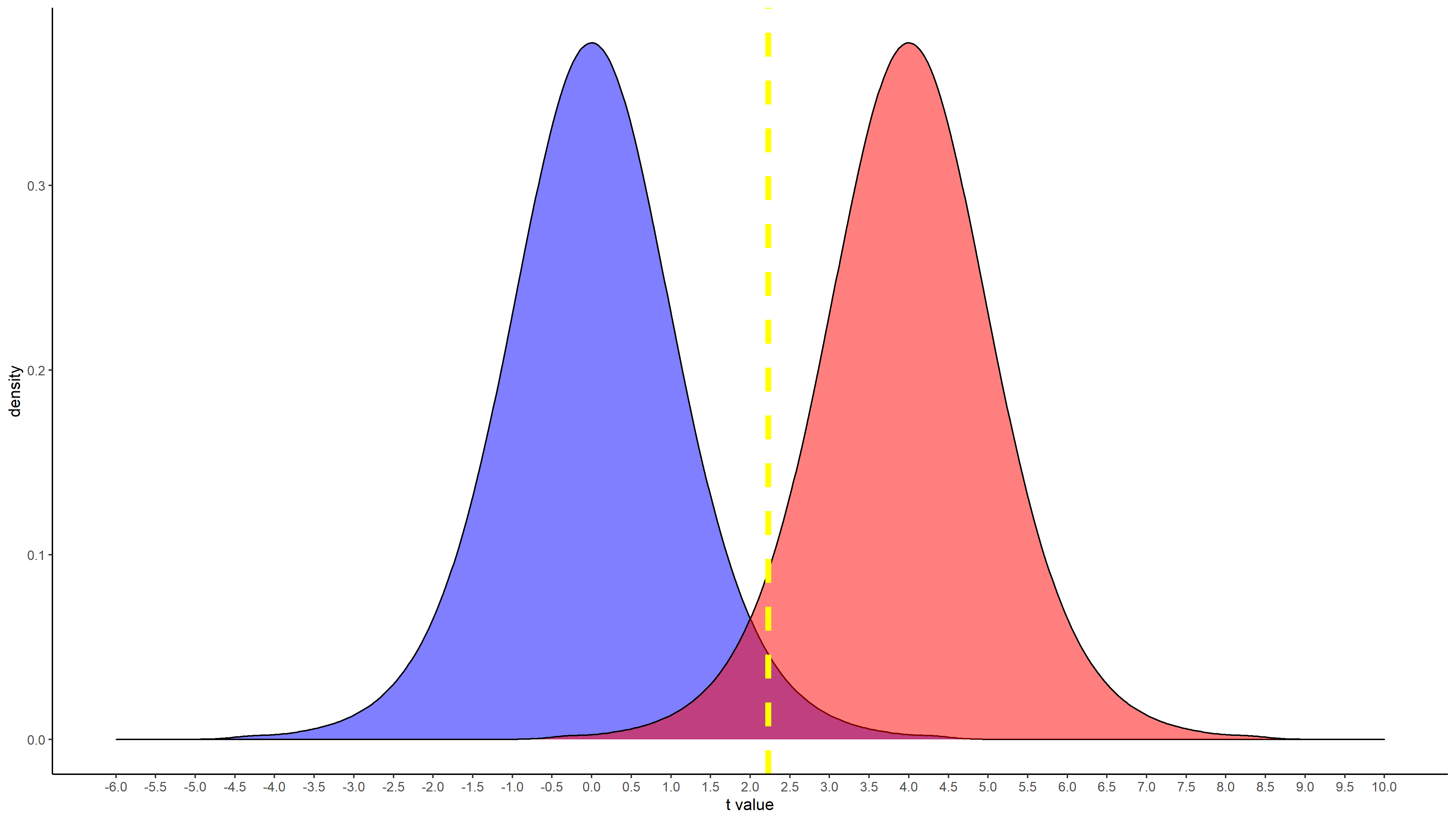 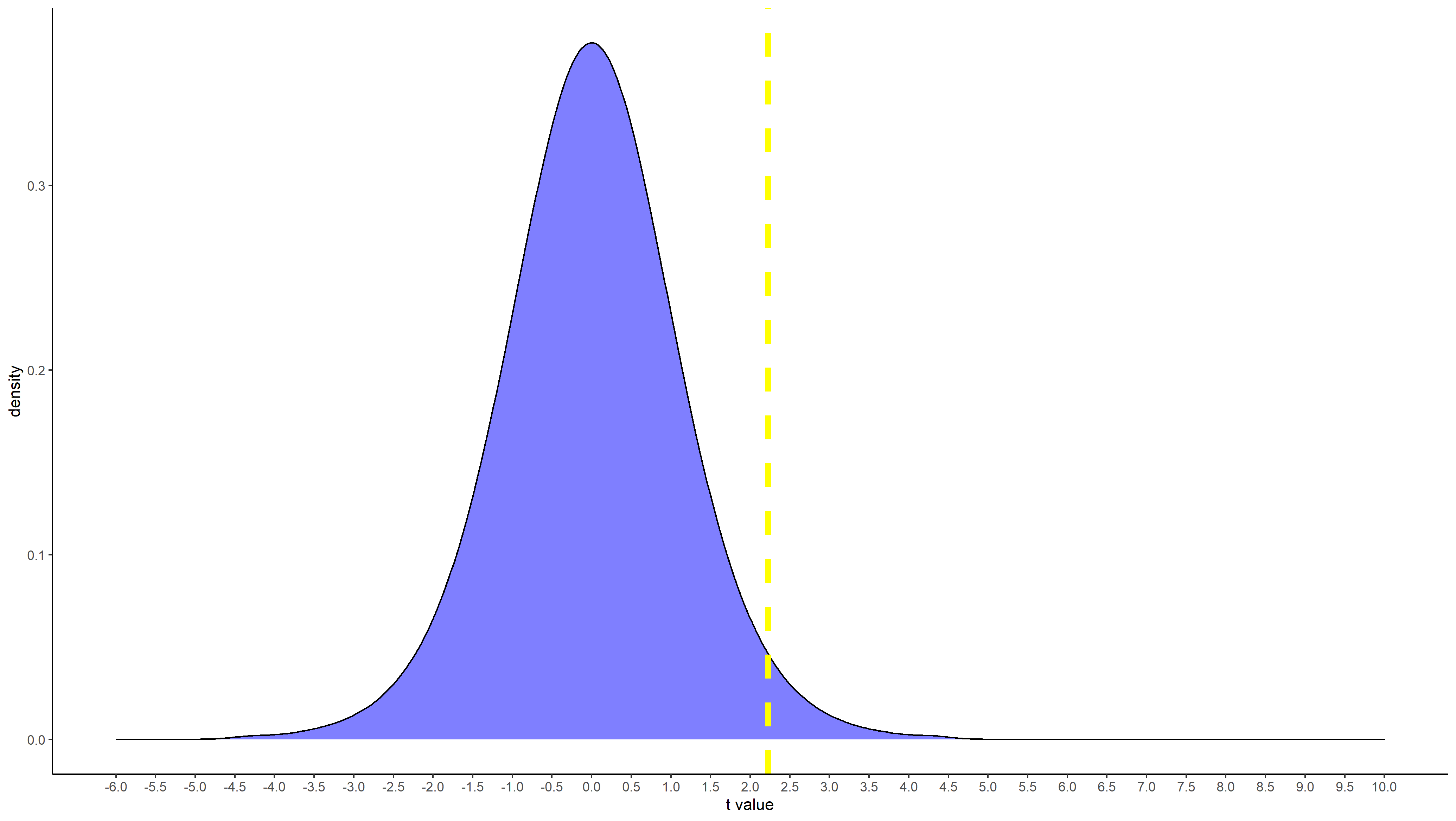 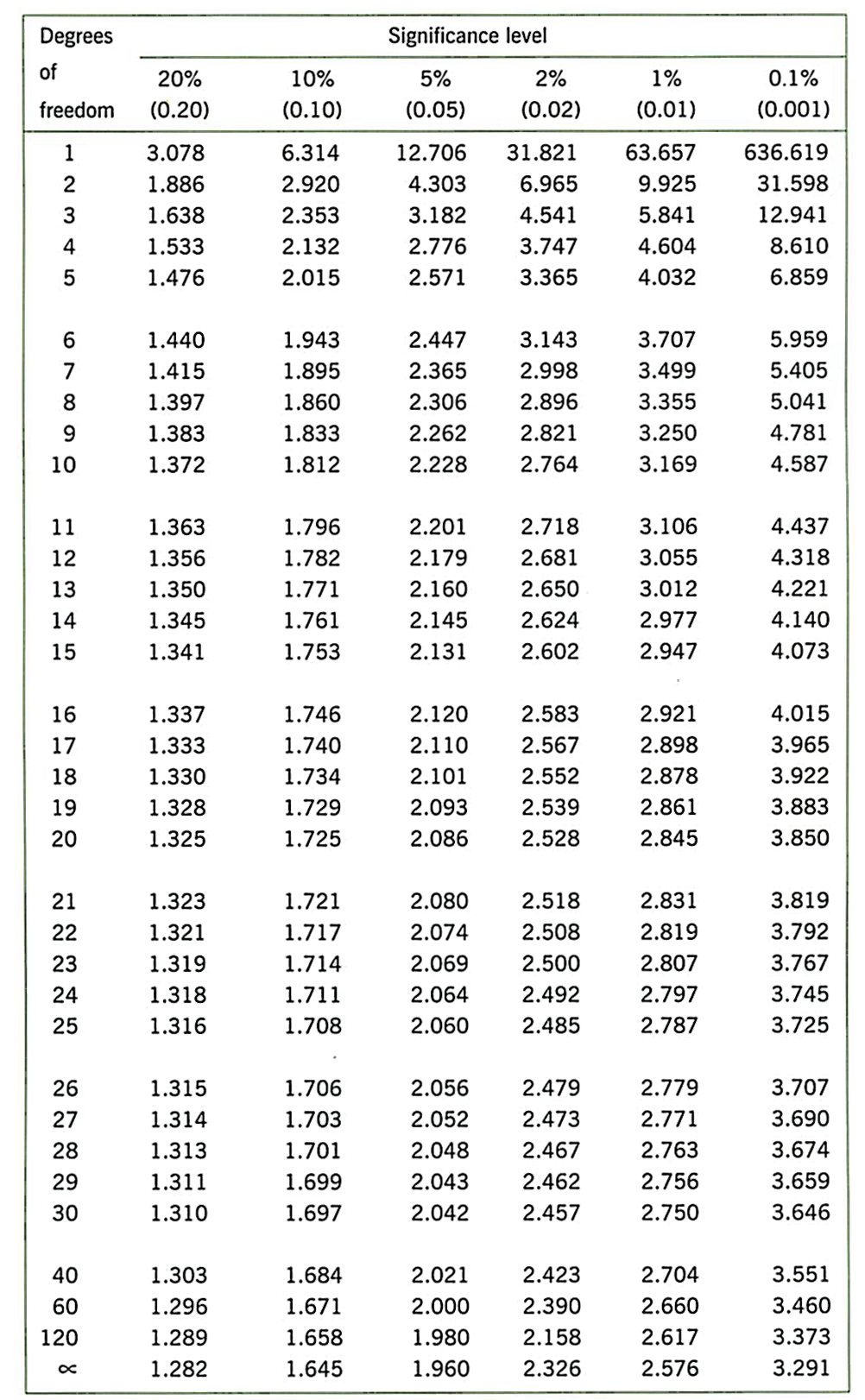 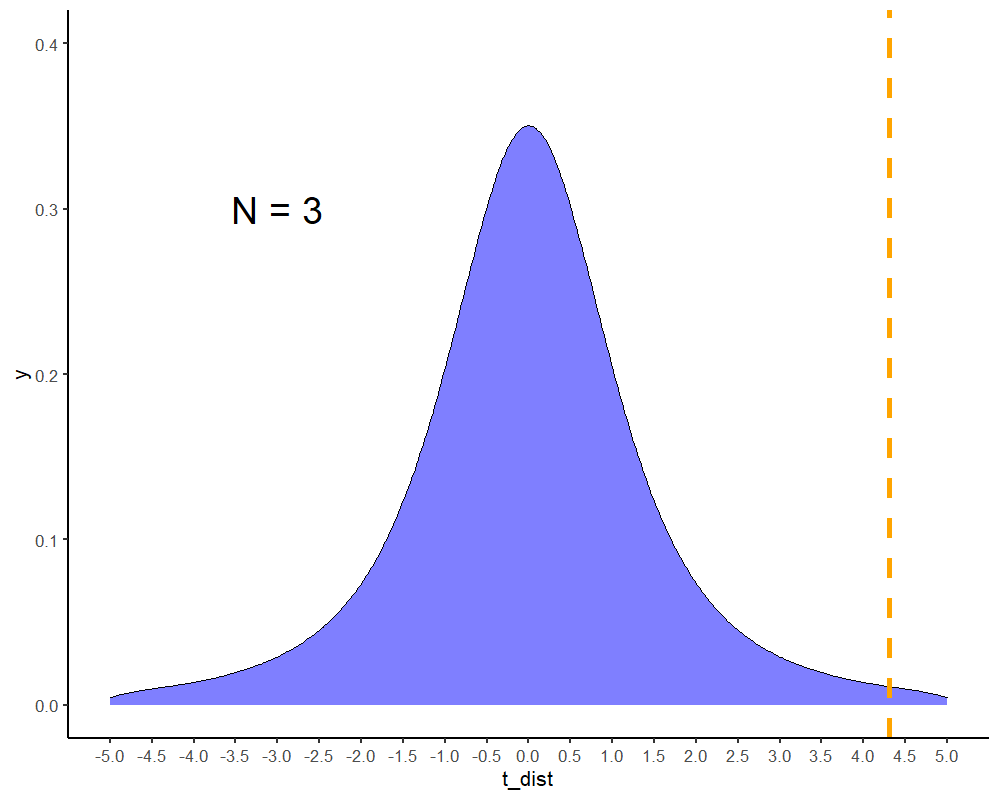 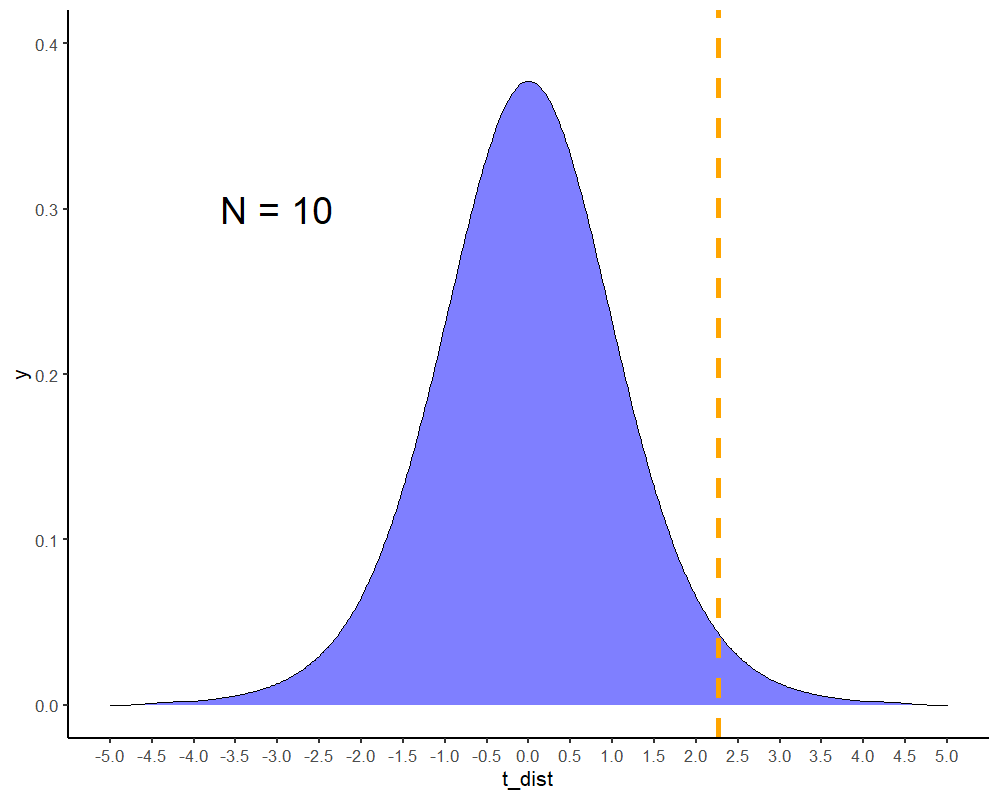 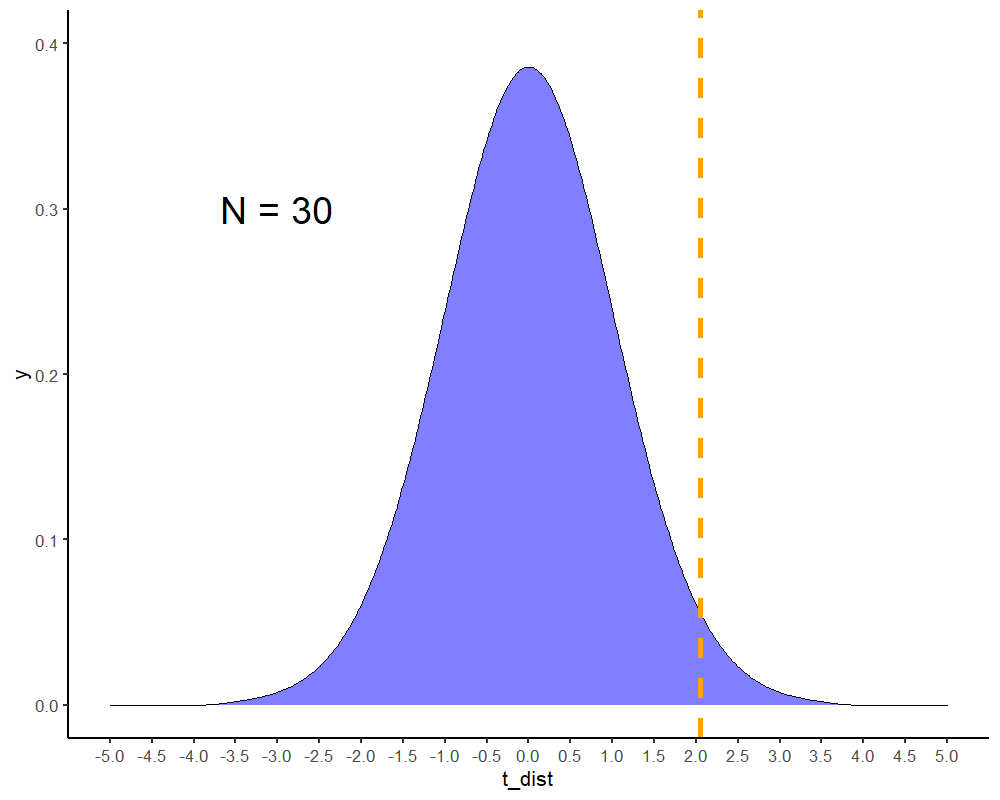 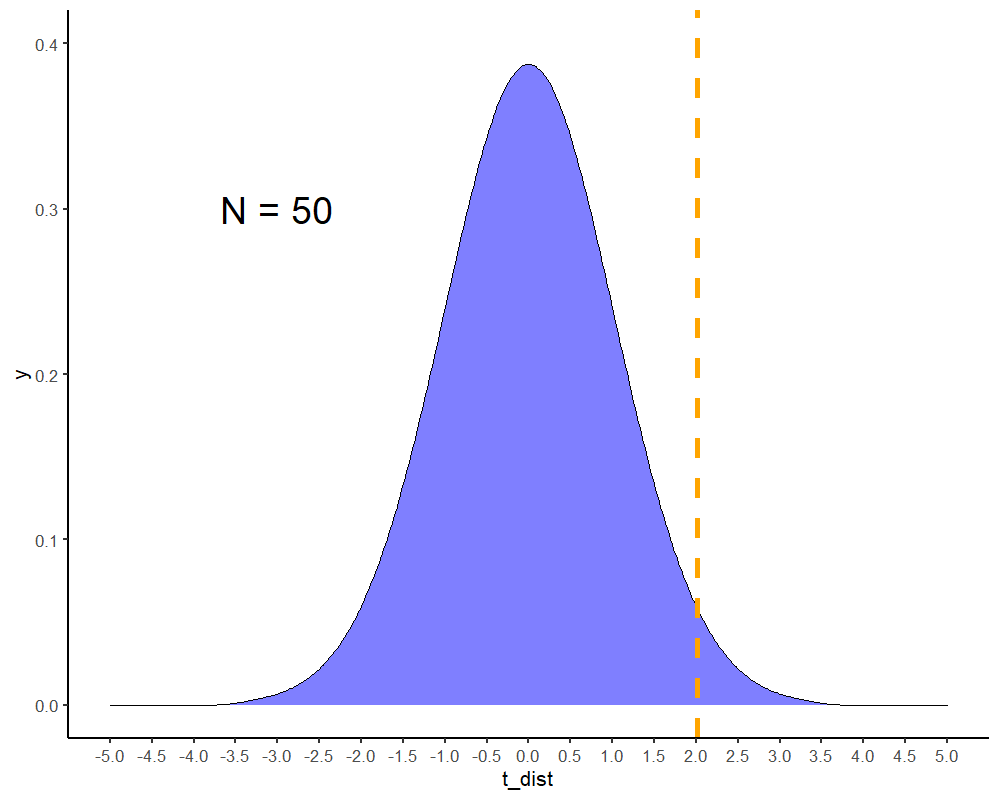 Expected t values (and criterion values) under the null hypothesis change as a function of N (df)
Degrees of freedom
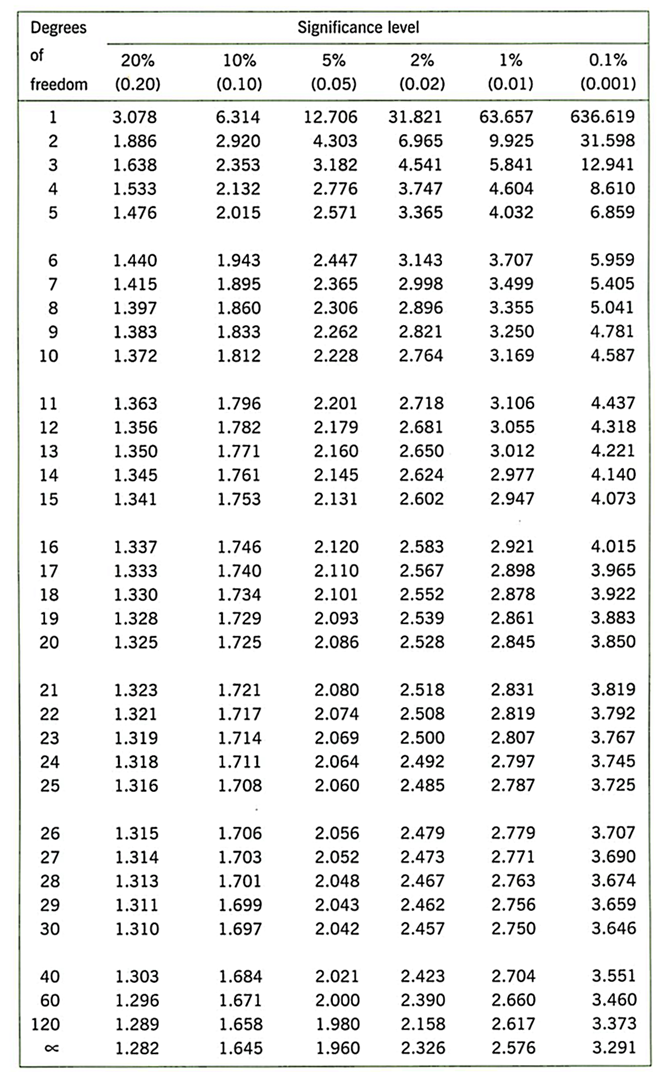 Our goal: estimation of the population mean

A “mean” is based on a collection of data:

	(5 + 6 + 1 + 8 + 3) / 5 = 4.6

Given the mean is 4.6, we have N-1 “levels of independence” in our data

	(500 + 600 + 100 + 800 + X) / 5 = 4.6

	X has to equal -1977
But why not just use N, rather than N-1?
Because in other tests we use N-2 (and so on)…
One and two-tailed tests
We either set directional or non-directional hypotheses

“Users of Android and iPhones might be different in the number of hours per week they use their phones”
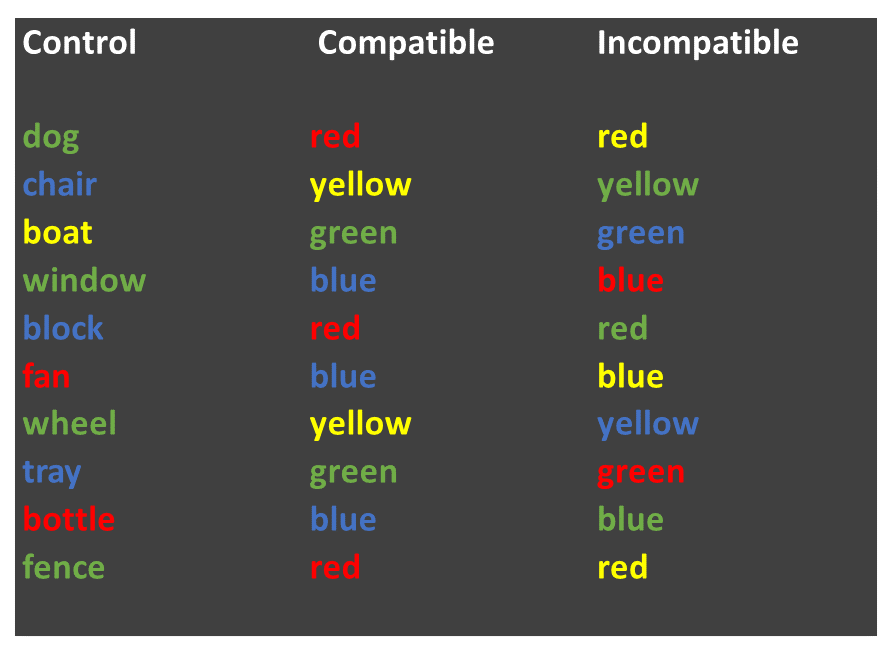 “In the Stroop task, people will read compatible words more quickly than incompatible words”
One and two-tailed tests
Type 1 error rate
We want to set our chance of making a Type 1 error (false positive) at 5%.

We look for the evidence we have found a t value in the top 5% of extreme values
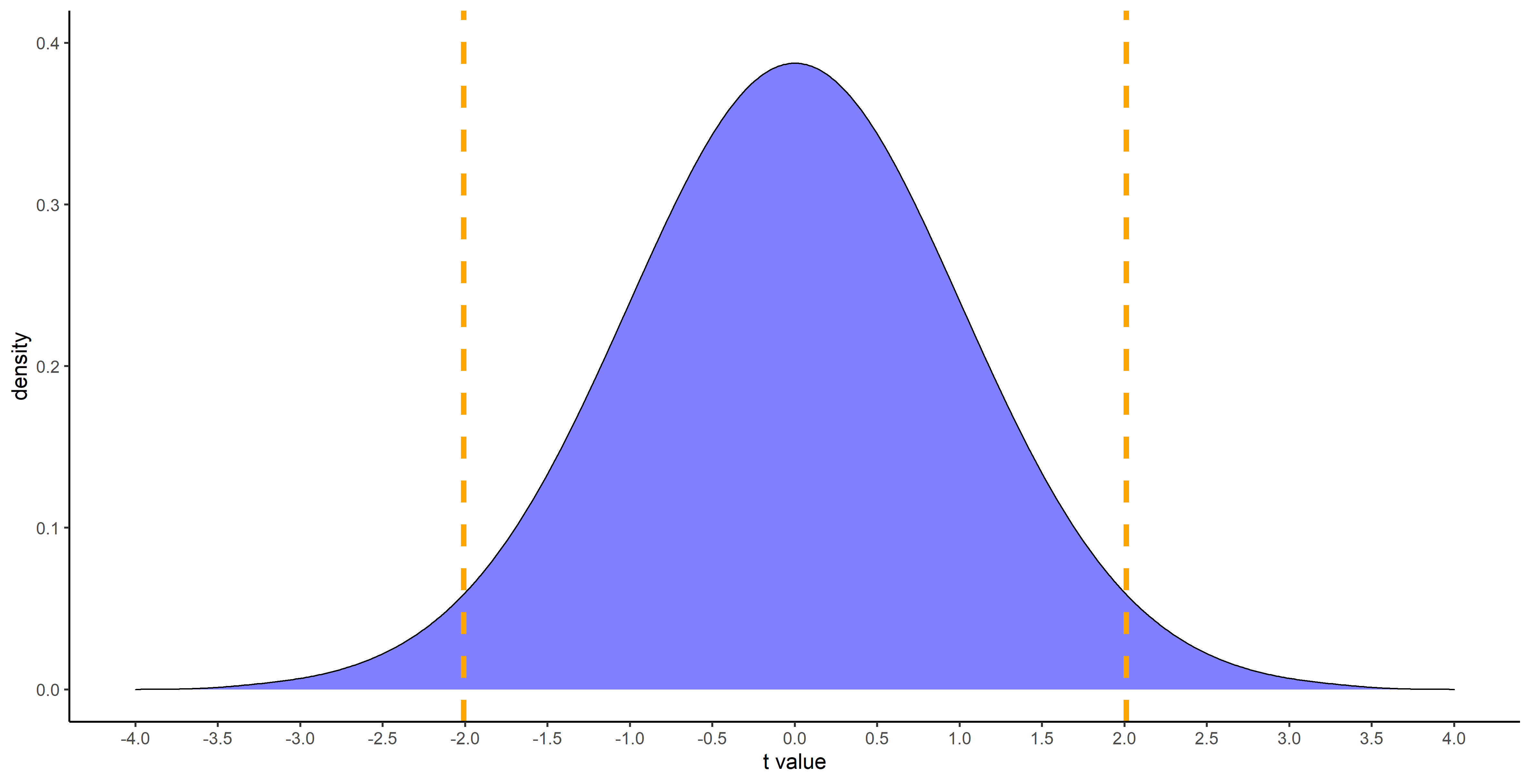 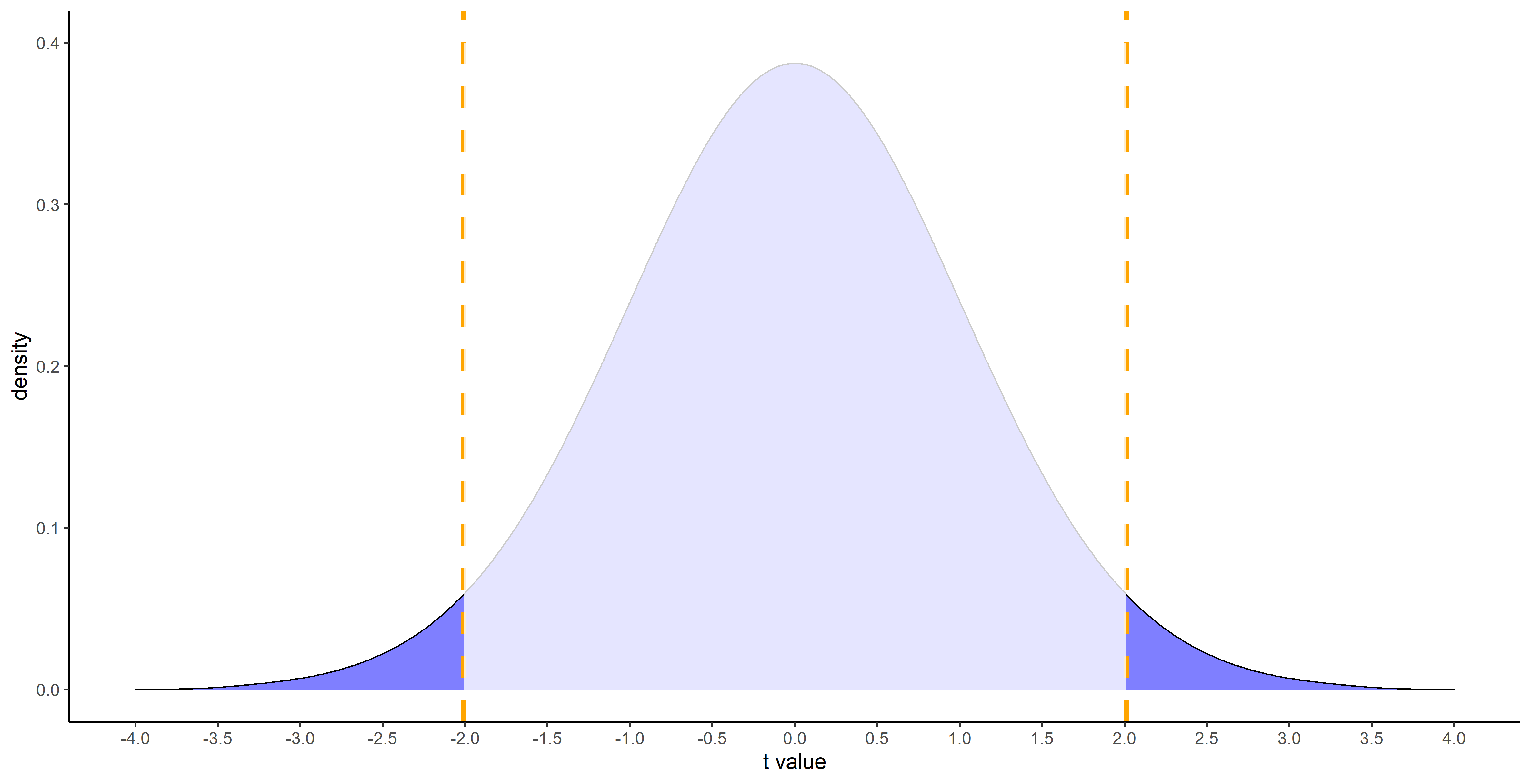 Bottom 2.5% of (NEGATIVE) t values
Top 2.5% of (POSITIVE) t values
One and two-tailed tests
Type 1 error rate
We want to set our chance of making a Type 1 error (false positive) at 5%.

We look for the evidence we have found a t value in the top 5% of extreme values
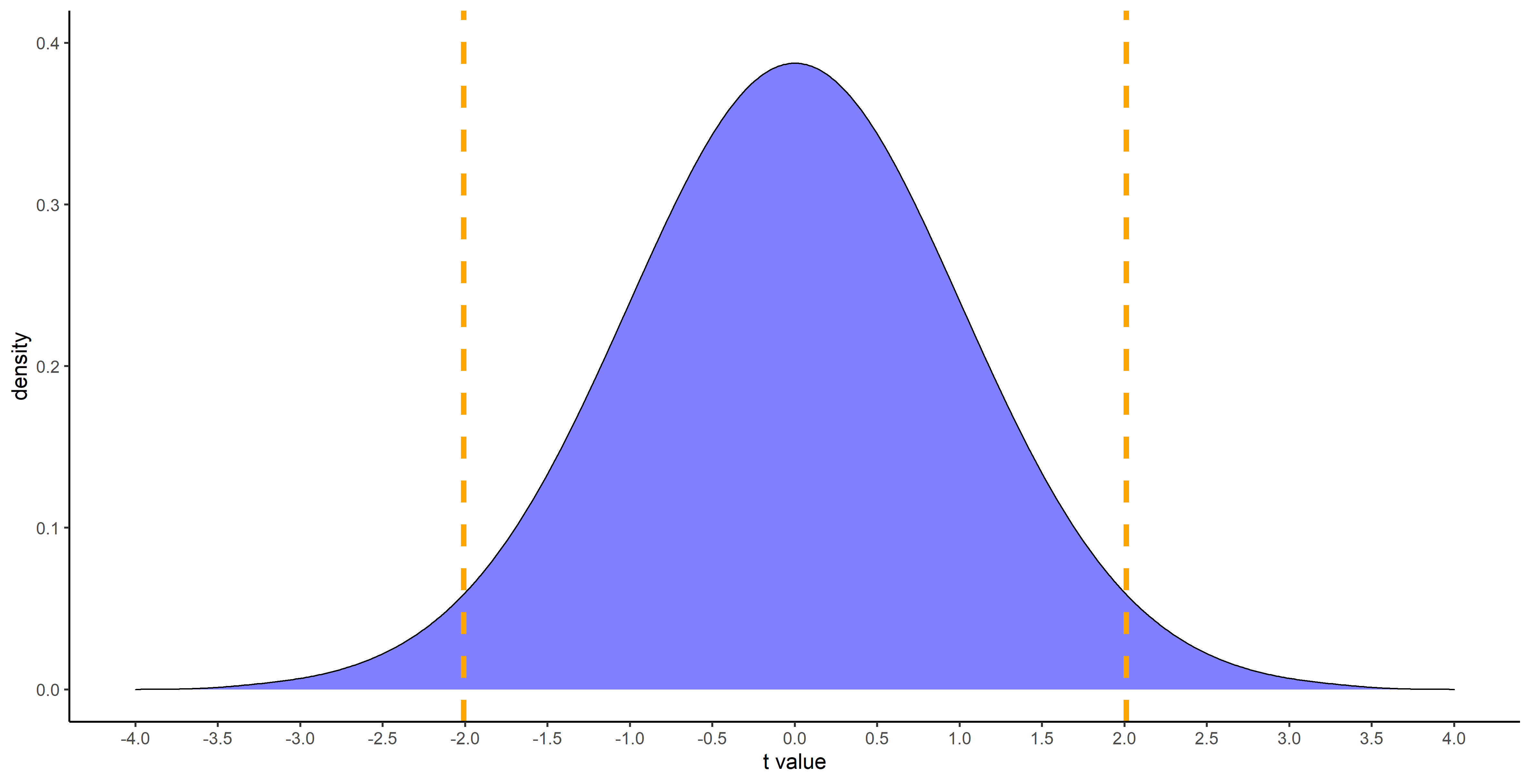 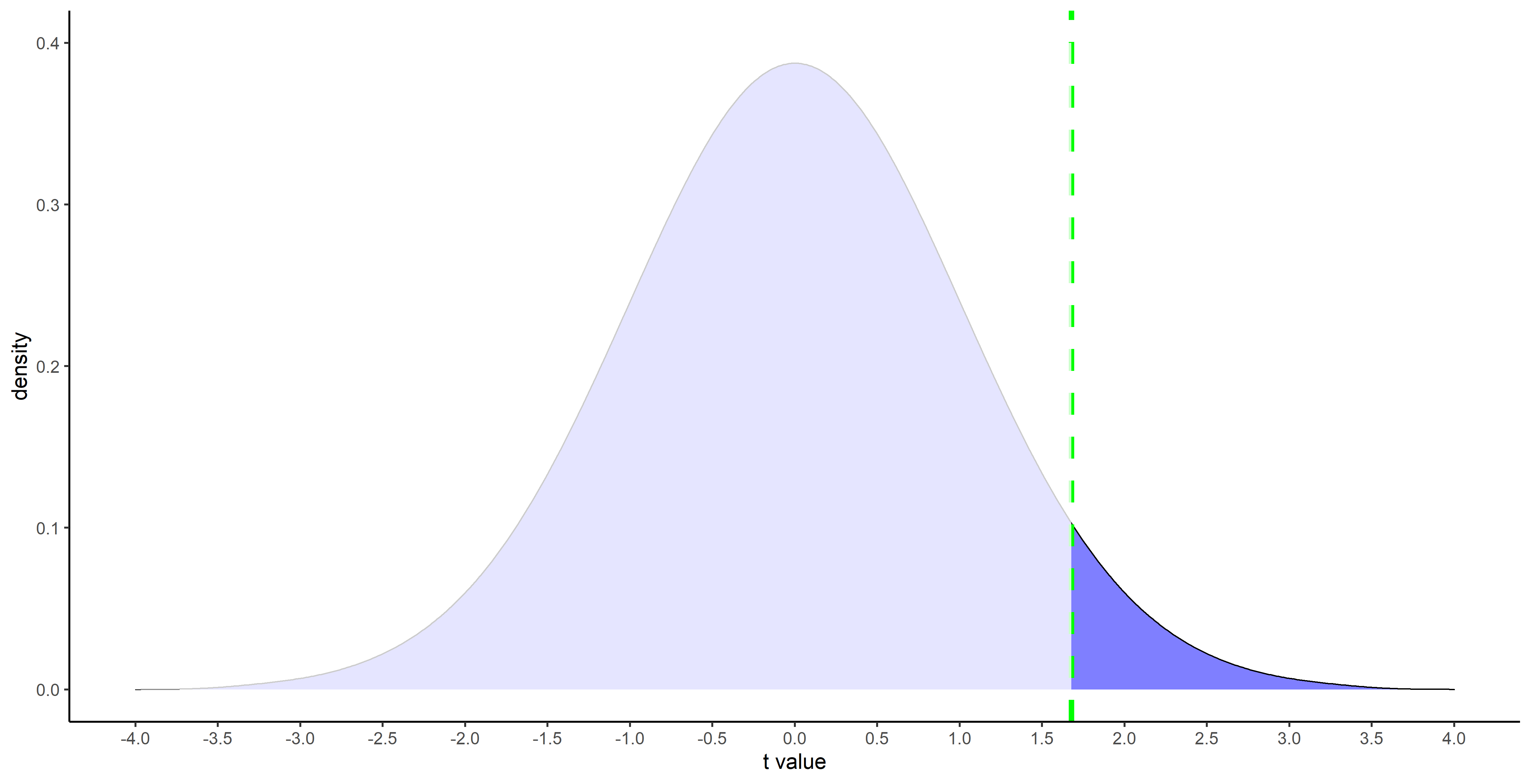 Top 5% of (POSITIVE) t values
One and two-tailed tests
Decisions about directionality must be logical, reasoned, and made before data analysis.
Non-directional (two-tailed): 2.5% + 2.5%
“Users of Android and iPhones might be different in the number of hours per week they use their phones”

We can legitimately look at both results:
iPhone > Android
Android > iPhone
Directional (one-tailed): 5%
“Users of iPhones use their phones for a greater number of hours per week than Android users”

We can ONLY look at this result:
iPhone > Android
Android > iPhone
Determining significance of a result
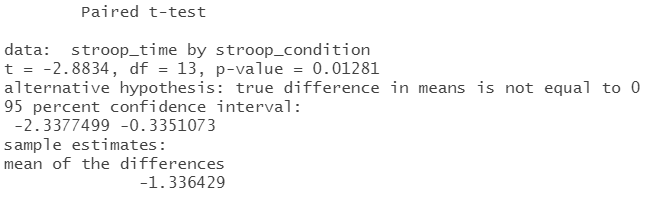 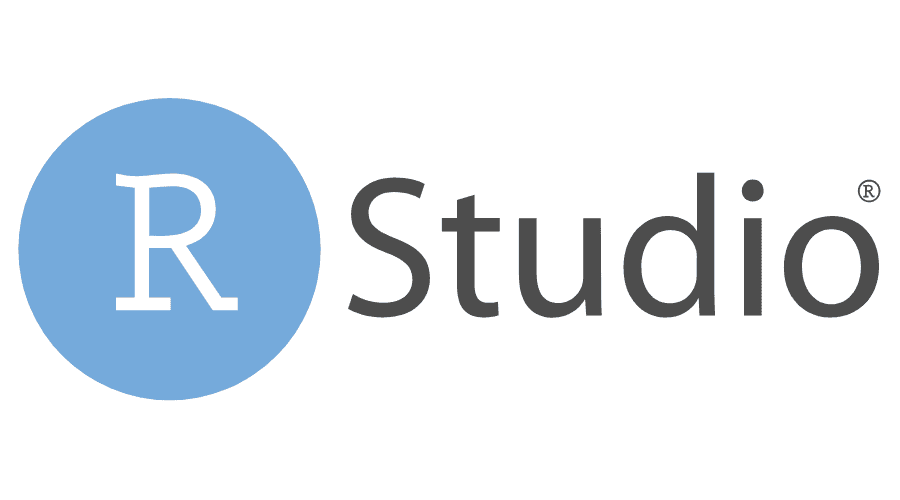 t(13) = 2.88, p = .013
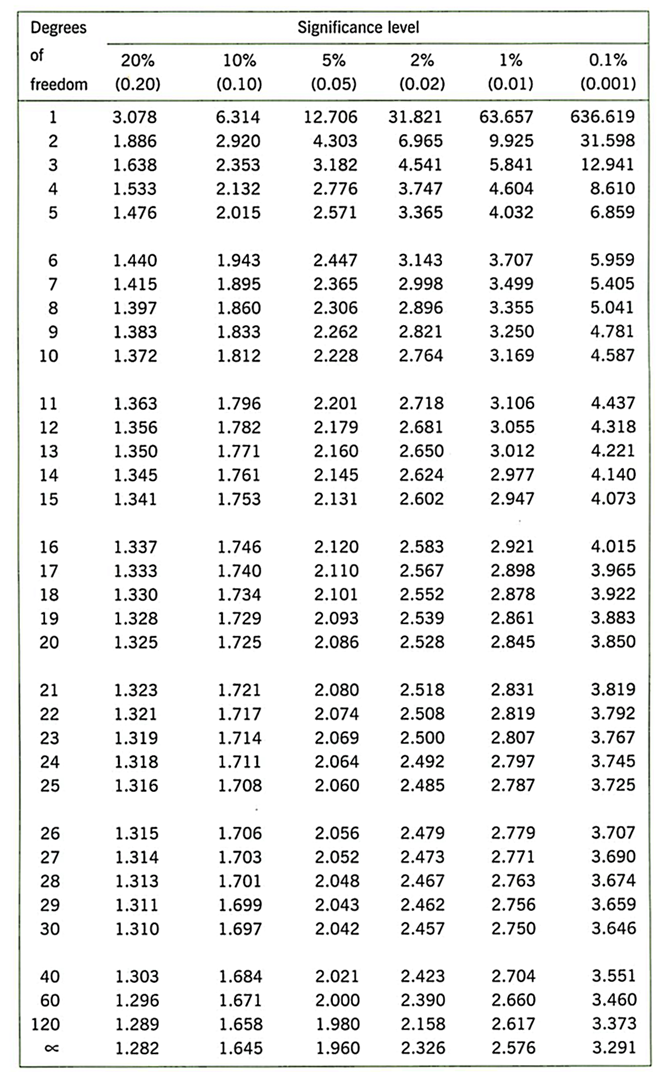 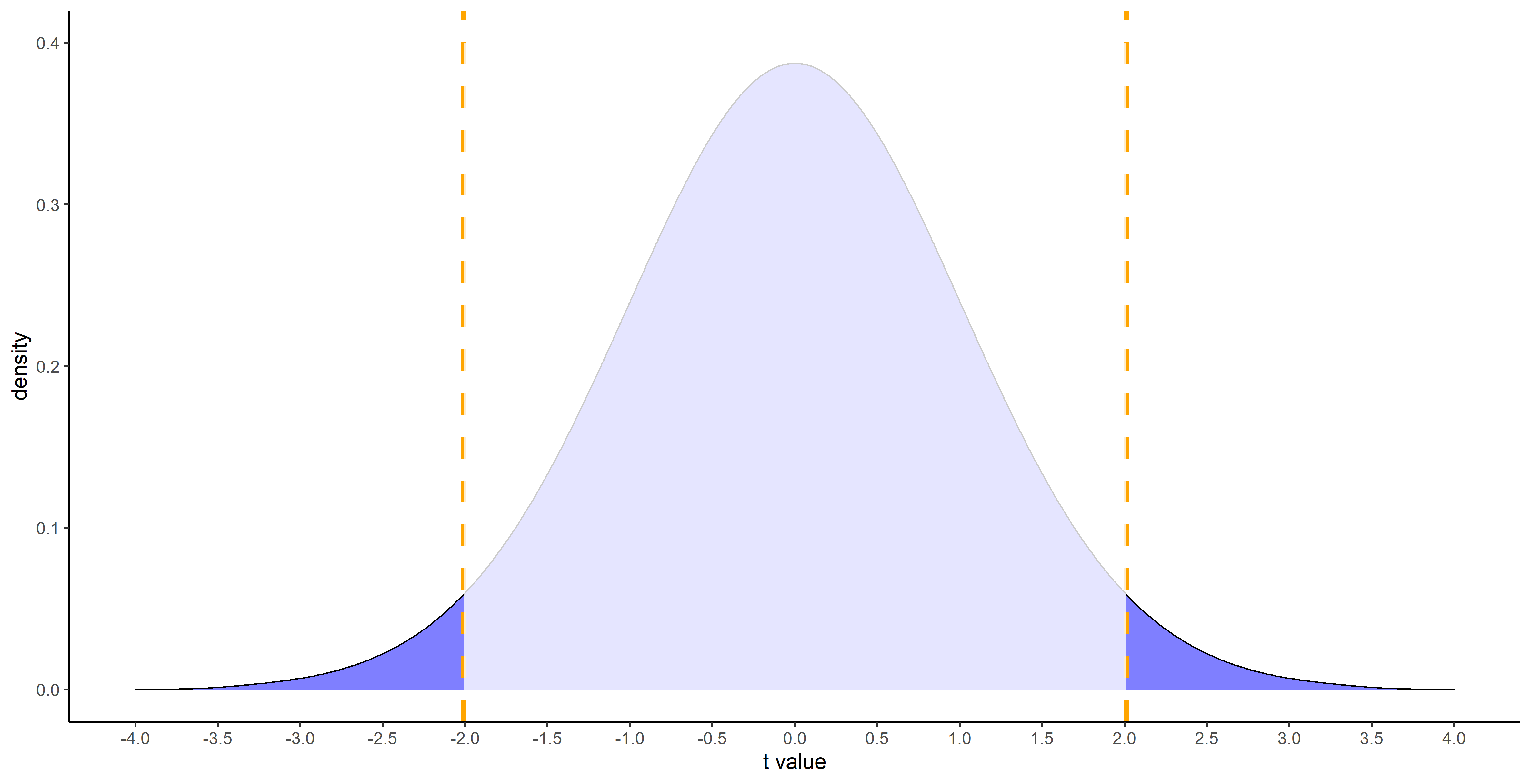 One-tailed?
Type 1 error rate of 5%?
Read at 10% significance level
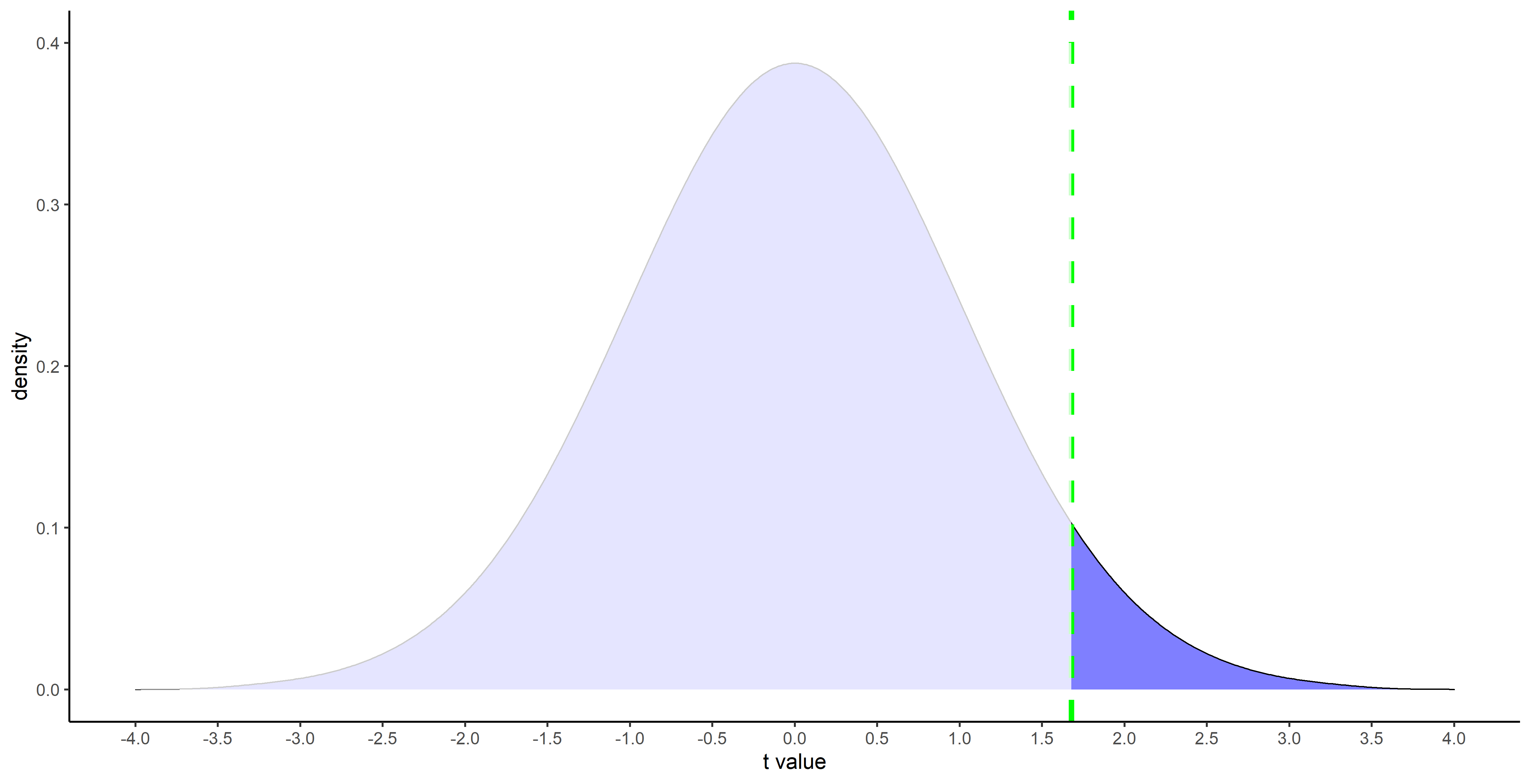 Two-tailed?
Type 1 error rate of 5%?
Read at 5% significance level
t(13) = 2.88, p < . 02
Using related samples
Related samples: same participant, multiple observations

For example:
A participant’s baseline heart rate is tested before drug administration and then again afterwards
A participant’s reaction time is tested in the morning, afternoon and evening.

Related samples = repeated measures = within-subjects 
(I’m sorry!).
Related samples
These designs can be very powerful in a lot of situations.
Hypothesis: vehicle stopping times (seconds to stop at 60mph) are slower in the evening than the morning.
Related samples
Unrelated samples (next week)
Related samples
There is inevitable variability in our data

We are interested in how this variability relates to our variables of interest (time of day).

A lot of the variance isn’t due to our variables (slow/fast Ps)

Testing related samples helps us control the effect of that variation
Related samples t-test
This reflects the effect we’ve observed (9am vs. 9pm)
So, what is the expected mean difference score under the null hypothesis?
Related samples t-test
The expected mean under the null hypothesis
The mean of our sample
Estimate of the variance in the means of samples
Related samples t-test
Yes! The logic (and mathematics) of the related samples t-test is identical to the one-sample t-test.

We’ve calculated difference scores, which mean we have reduced the data to a single sample.

If there’s no effect, we’d expect a 0 difference score.

So we can test our sample against the expected population mean of 0 (expected under H0).
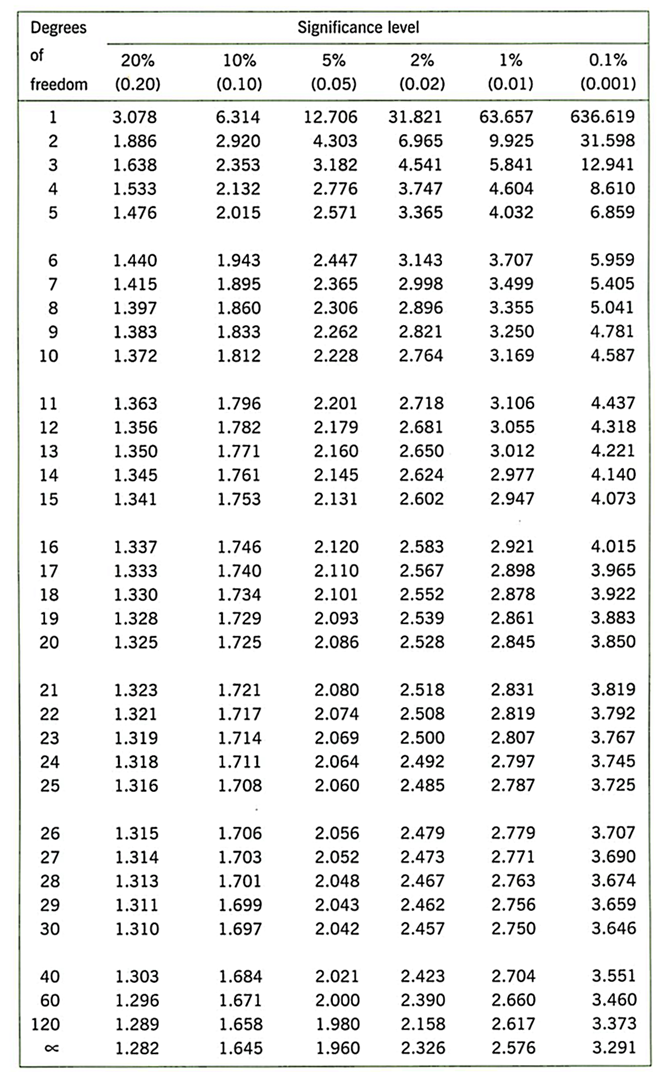 Related samples t-test
Summary
Our t-statistic represents how likely the data are under the null hypothesis

This needs to meet a criterion value to be considered in the top 5% of extreme values expected under the null hypothesis

One-tailed tests are directional hypothesis tests
This changes what the 5% of extreme values are
It reduces our criterion value of t
But, our “eggs are in one basket” – we cannot change to a two-tailed test later
Summary
Related samples t-test: simply a variation of the one-sample t-test
Performed on difference scores
Expected mean of 0, which is “no difference”


Readings so far:
Chapter 8: Statistical Distributions and Hypothesis Testing (Week 6)
Chapter 12: Hypothesis tests applied to means: One sample (Week 7)
Chapter 13: Hypothesis tests applied to means: Two related samples (Week 8)

Howell, D. (2017). Fundamental statistics for the behavioral sciences (Ninth ed.). Australia: Cengage.